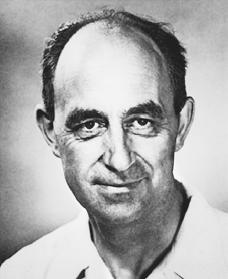 Enrico Fermi
Lucia Holodňaková 
III.D
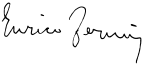 Obsah
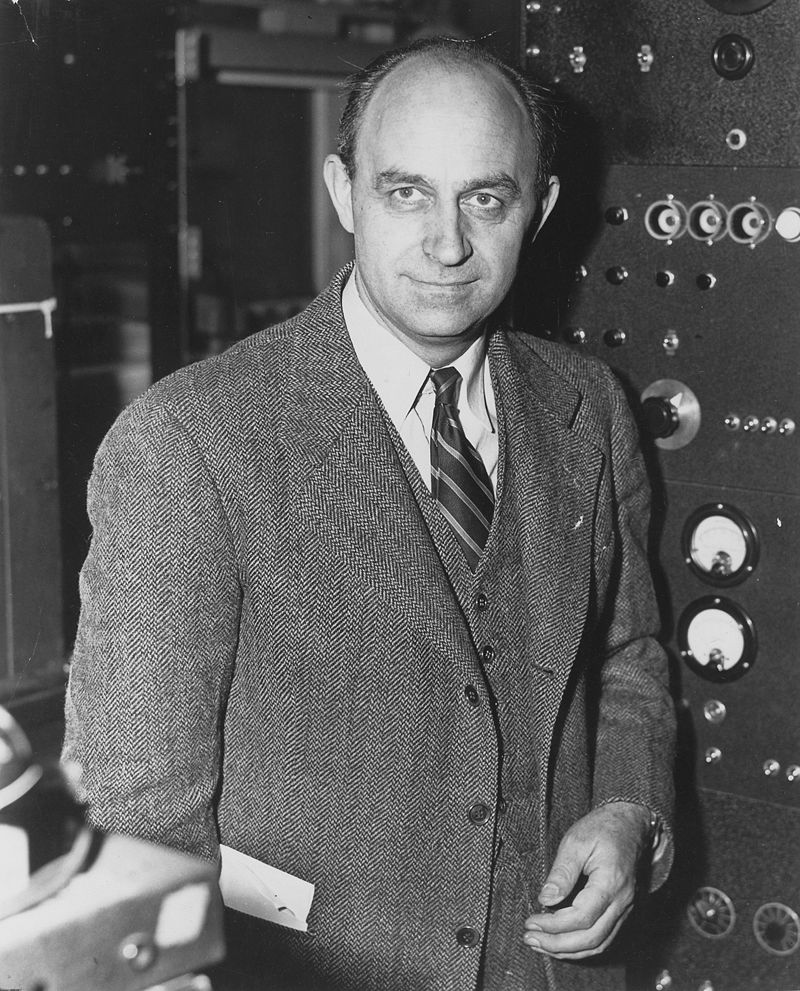 Životopis
Vzdelanie
Výskum a objavy
Nobelova cena
Projekt Manhattan
Zdroje
Životopis
* Rím 1901 – † Chicago 1954
Taliansky fyzik, známy vďaka jadrovým reakciám.

Po smrti brata sa začal zaoberať fyzikou.
V roku 1938 emigroval do USA.
V Amerike sa podieľal na projekte Manhattan.
[Speaker Notes: * 29. september 1901 – † 28. november 1954]
Vzdelanie
Prvé vzdelanie od rodinného priateľa Adolfa Amideia. 

17 ročný - prestížna univerzita Scuola Normale Superiore v Pise.

1923 - odišiel na University of Göttingen
          - University of Leiden v Holandsku
[Speaker Notes: 1923 - odišiel na University of Göttingen vtedajšie svetové centrum kvantovej fyziky]
Profesúru študoval na Rímskej univerzite La Sapienza.
V Ríme zostal do roku 1938.

Fermi a jeho tím prispeli k mnohým praktickým a teoretickým aspektom fyziky.

Napr. : teória beta rozpadu a objav pomalých neutrónov
Výskum a objavy
Jeho prvým teoretickým príspevkom bola analýza elementárnych častíc.
Rozširoval a prehlboval kvantovú teóriu.
Podieľal sa na vývoji prvého jadrového reaktora.
Zaoberal sa α a β žiarením.
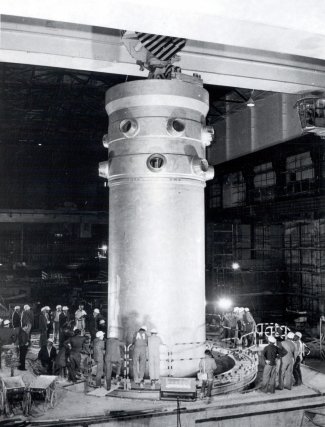 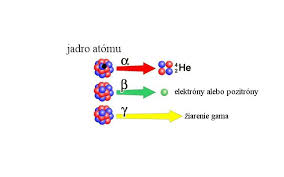 Nobelova cena
V roku 1938 Fermi získal Nobelovu cenu za fyziku. 

Za „demonštráciu existencie nových rádioaktívnych prvkov produkovaných ožarovaním neutrónmi a za súvisiaci objav jadrových reakcií spôsobených pomalými neutrónmi“.
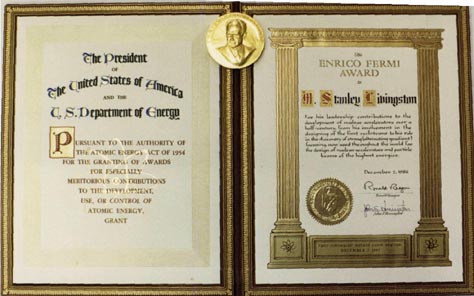 Projekt Manhattan
Po príchode do USA začal pracovať na Columbia University v New Yorku. 

Overil prvotný experiment jadrového štiepenia Otta Hahna a Fritza Strassmana.

Potom začal štúdie, ktoré viedli k postaveniu prvého jadrového článku.
1939 – 6000 USD na štúdie, k prvému jadrovému reaktoru (masívnemu „článku“ z grafitových tehál a uránového paliva).

Spustený  bol 2. decembra 1942 v Chicago.

Práca Fermiho a Szilarda na reaktore použitá pri Projekte Manhattan.

Občanom USA sa stal v roku 1944.
Zdroje
https://sk.wikipedia.org/wiki/Enrico_Fermi
http://www.notablebiographies.com/Du-Fi/Fermi-Enrico.html
http://tech.sme.sk/c/4125525/enrico-fermi-papez-fyziky.html

FILM

KVASNICA, J., 1987. Priekopníci modernej fyziky. Bratislava: Smena.
Ďakujem za pozornosť 
Gymnázium Jána Adama Raymana
školský rok 2015/2016